Carta a los Efesios
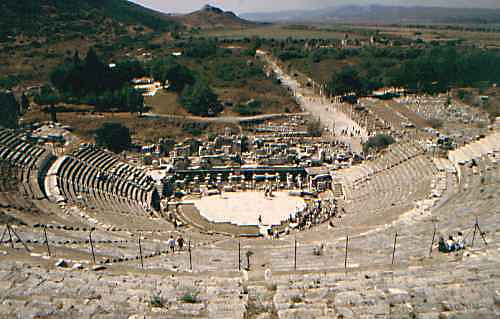 JESÚS:  LA PLENITUD DE DIOS
Toda bendición espiritual en Cristo (1:3-14)
E
F
E
S
I
0
S
1:3-4 - Bendito sea el Dios y Padre de nuestro Señor Jesucristo, que nos bendijo con toda bendición espiritual en los lugares celestiales en Cristo, según nos escogió en él antes de la fundación del mundo
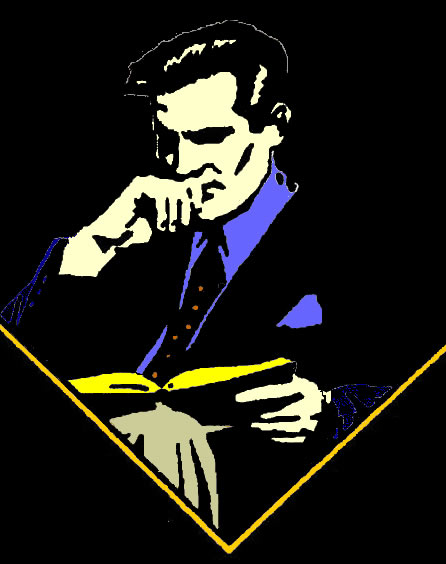 Vamos a considerar un par de puntos más a fondo
La idea principal no es lo que 
somos o en lo que nos hemos convertido: es lo que Dios ha hecho.
¿El foco principal está aquí?
O ¿está aquí?
Se trata de Su elección y cómo El lo planeó todo para venir a través de Cristo:
*aparte de El
*aparte de Su relación especial con nosotros *aparte de Su sacrificio previsto
     no hay ninguna elección...ninguno de
     nosotros...ninguna bendición
Toda bendición espiritual en Cristo (1:3-14)
E
F
E
S
I
0
S
Otra vez a los 
versículos 7-8
1:7-8 
en quien tenemos redención por su sangre, el perdón de pecados según las riquezas de su gracia, que hizo sobreabundar para con nosotros
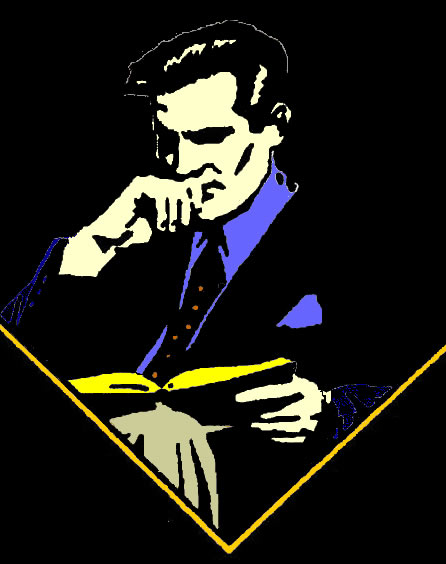 Ex 12:13 - Y la sangre os será por señal en las casas donde vosotros estéis; y veré la sangre y pasaré de vosotros,
Muchos dicen que la palabra clave en toda la Biblia es "amor".
Creo que la palabra clave es "sangre".  La motivación para redimirnos es amor, pero el medio para hacerlo es por la sangre.
Toda bendición espiritual en Cristo (1:3-14)
E
F
E
S
I
0
S
Otra vez a los 
versículos 7-8
1:7-8 
en quien tenemos redención por su sangre, el perdón de pecados según las riquezas de su gracia, que hizo sobreabundar para con nosotros
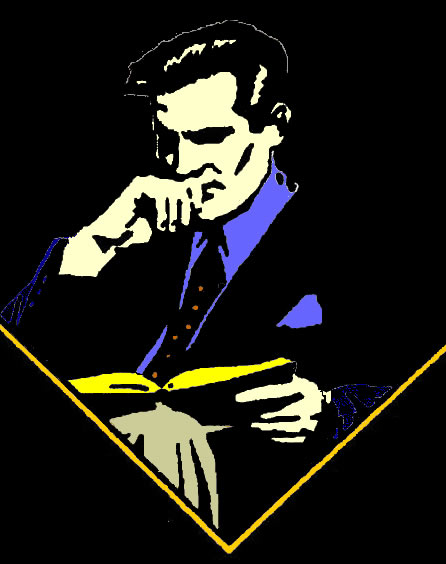 Lev 17:11 - Porque la vida de la carne en la sangre está, y yo os la he dado para hacer expiación sobre el altar por vuestras almas; y la misma sangre hará expiación de la persona.
Mt 26:27-28 - Y tomando la copa…les dio, diciendo: Bebed de ella todos; porque esto es mi sangre del nuevo pacto, que por muchos es derramada para remisión de los pecados.
Jn 6:53-57 - Si no coméis la carne del Hijo del Hombre y bebéis su sangre, no tenéis vida en vosotros.  El que come mi carne y bebe mi sangre, tiene vida eterna; y yo le resucitaré en el día postrero. Porque mi carne es verdadera comida, y mi sangre es verdadera bebida.  El que come mi carne y bebe mi sangre, en mí permanece y yo en él.
Toda bendición espiritual en Cristo (1:3-14)
E
F
E
S
I
0
S
Rom 3:23-25 – todos pecaron…siendo justificados gratuitamente por su gracia, mediante la redención que es en Cristo Jesús, a quien Dios puso como propiciación por medio de la fe en su sangre. 

1 Cor 10:16 - La copa de bendición que bendecimos, ¿no es la comunión de la sangre de Cristo? El pan que partimos, ¿no es la comunión del cuerpo de Cristo?

Ef 1:7 - en quien tenemos redención por su sangre, el perdón de pecados

Ef 2:13 – Pero ahora en Cristo Jesús, vosotros que en otro tiempo estabais lejos, habéis sido hechos cercanos por la sangre de Cristo.

Col 1:20 - por medio de él reconciliar consigo todas las cosas, así las que están en la tierra como las que están en los cielos, haciendo la paz mediante la sangre de su cruz.
1:7-8 
en quien tenemos redención por su sangre, el perdón de pecados según las riquezas de su gracia, que hizo sobreabundar para con nosotros
Toda bendición espiritual en Cristo (1:3-14)
E
F
E
S
I
0
S
1:7-8 
en quien tenemos redención por su sangre, el perdón de pecados según las riquezas de su gracia, que hizo sobreabundar para con    
 nosotros.
Heb 9:22 - sin derramamiento de sangre no se hace remisión. 

Apoc 1:5 - Al que nos amó, y nos lavó de nuestros pecados con su sangre.
La redención es una historia muy sangrienta, no deberiamos ser demasiado sencibles!
Sangre nos justifica:  Rom. 5:9
Sangre nos redime:  Ef. 1:7; 1Ped. 1:18f
Sangre trae perdón:  Ef. 1:7
Sangre limpia la conciencia:  Heb. 9:14
Sangre nos santifica:  Heb. 13:12
Sangre derrotó a Satán :  Apoc. 12:11
Sangre abre la puerta al trono de Dios:  Heb. 10:19
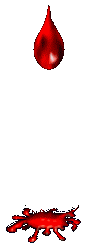 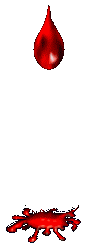 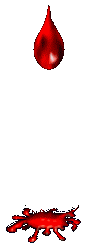 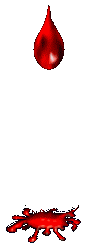 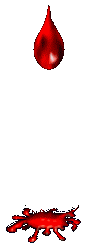 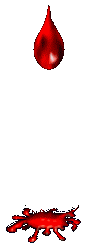 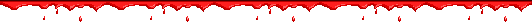 Toda bendición espiritual en Cristo (1:3-14)
E
F
E
S
I
0
S
1:13-14 - En él también vosotros, habiendo oído la palabra de verdad, el evangelio de vuestra salvación, y habiendo creído en él, fuisteis sellados con el Espíritu Santo de la promesa, que es las arras de nuestra herencia hasta la redención de la posesión adquirida, para alabanza de su gloria
sphragizo (sfrag-id'-zo); sellar (con sello o marca privada) para la seguridad o preserva-ción (puede ser literal o figurativo)
(New Exhaustive Strong's Numbers and Concordance 
with Expanded Greek-Hebrew Dictionary)

c. poner una señal sobre por impresionar 
    un sello, para sellar: Rev 7:3 
d. para demostrar, confirmar, o certificar 
    una cosa; remover la duda
(El Léxico Griego de Thayer)
En su obediencia fueron sellados ambos, judíos y gentiles, autenticados, como siendo lo que Dios predestinó que los creyentes serían, como el Espíritu prometía a través de los siglos.
Toda bendición espiritual en Cristo (1:3-14)
E
f
E
S
I
0
S
1:15-17
Por esta causa también yo, habiendo oído de vuestra fe en el Señor Jesús, y de vuestro amor para con todos los santos, no ceso de dar gracias por vosotros, haciendo memoria de vosotros en mis oraciones, para que el Dios de nuestro Señor Jesucristo, el Padre de gloria, os dé espíritu de sabiduría y de revelación en el conocimiento de él
Sabiduría:  sofia--inteligencia amplia y llena  (Thayer's Greek Lexicon)
Revelación:   'un destape,' 'usado en el NP del retiro por Cristo del velo de oscuridad que cubría a los gentiles

(Diccionario Expositivo de Palabras Bíblicas
por Vine)
i.e.--una amplia y completa inteligencia re: Jesús... para que su comprensión será plena y completa, ya no escondida o cubrido; y Pablo lo elabora en los versos siguientes.
Toda bendición espiritual en Cristo (1:3-14)
E
f
E
S
I
0
S
1:18-19 alumbrando los ojos de vuestro entendimiento, para que sepáis cuál es la esperanza a que él os ha llamado, y cuáles las riquezas de la gloria de su herencia en los santos, y cuál la supereminente grandeza de su poder para con nosotros los que creemos
Alumbrado=entendimiento completo sobre:

la esperanza a que él os ha llamado

las riquezas de la gloria de su herencia en los santos

la supereminente grandeza de su poder para con nosotros
En otras palabras:
un entendimiento lleno y completo de lo que significa recibir 'toda bendición espiritual en Cristo”
Toda bendición espiritual en Cristo (1:3-14)
E
f
E
S
I
0
S
1:19-21 – 
la supereminente grandeza de su poder para con nosotros los que creemos, según la operación del poder de su fuerza, la cual operó en Cristo, resucitándole de los muertos y sentándole a su diestra en los lugares celestiales, sobre todo principado y autoridad y poder y señorío, y sobre todo nombre que se nombra, no sólo en este siglo, sino también en el venidero;
Este entendimiento completo y todas estas bendiciones han ocurrido a través de la resurrección y la exaltación de Cristo:  ellos no fueron ni entendidos, ni realizados hasta que aquellos grandes actos divinos fueran llevados a cabo.
Toda bendición espiritual en Cristo (1:3-14)
E
f
E
S
I
0
S
1:23 - y sometió todas las cosas bajo sus pies, y lo dio por cabeza sobre todas las cosas a la iglesia, la cual es su cuerpo, la plenitud de Aquel que todo lo llena en todo.
Esto también era parte del plan formulado antes de la creación del mundo:

		Mire a:
		Salmo 2
		Salmo 110
		Isaías 11:1-5,20
Se promete el Mesías: las naciones dadas a Él para gobernar con una vara de hierro
Sal 2:1-6 - ¿Por qué se amotinan las gentes, y los pueblos piensan cosas vanas? Se levantarán los reyes de la tierra, y príncipes consultarán unidos contra Jehová y contra su ungido, diciendo: Rompamos sus ligaduras, y echemos de nosotros sus cuerdas. El que mora en los cielos se reirá; El Señor se burlará de ellos. Luego hablará a ellos en su furor, y los turbará con su ira. Pero yo he puesto mi rey sobre Sion, mi santo monte.
Hech 4:23ff - ...alzaron unánimes la voz a Dios, y dijeron: Soberano Señor, tú eres el Dios que hiciste el cielo y la tierra, el mar y todo lo que en ellos hay; que por boca de David tu siervo dijiste:

¿Por qué se amotinan las gentes,
Y los pueblos piensan cosas vanas? 
Se reunieron los reyes de la tierra,
Y los príncipes se juntaron en uno 
Contra el Señor, y contra su Cristo.   

Porque verdaderamente se unieron en esta ciudad contra tu santo Hijo Jesús, a quien ungiste, Herodes y Poncio Pilato, con los gentiles y el pueblo de Israel, para hacer cuanto tu mano y tu consejo habían antes determinado que sucediera
Confirma Efesios 1 que 
todo esto fue planeado
antes de la creación del
mundo: parte del plan
eterno
Habla del ser nacido de entre los muertos, en Su resurrección:

Hech 13:32-34 - nosotros también os anunciamos el evangelio de aquella promesa hecha a nuestros padres, la cual Dios ha cumplido a los hijos de ellos, a nosotros, resucitando a Jesús; como está escrito también en el salmo segundo: Mi hijo eres tú, yo te he engendrado hoy

Heb 1:4-5 - hecho tanto superior a los ángeles, cuanto heredó más excelente nombre que ellos.  Porque ¿a cuál de los ángeles dijo Dios jamás:
Mi Hijo eres tú,
Yo te he engendrado hoy, y otra vez:
Yo seré a él Padre,
Y él me será a mí hijo?
2:7 - Yo publicaré el decreto; Jehová me ha  dicho: Mi hijo eres tú; Yo te engendré hoy.
Sal. 2 y
2 Sam. 7:11+
2:7-12 - Pídeme, y te daré por herencia las naciones, y como posesión tuya los confines de la tierra. 
Los quebrantarás con vara de hierro; como vasija de alfarero los desmenuzarás.
Se promete el Mesías: las naciones dadas a Él para gobernar con una vara de hierro
Apoc 12:5 - Y ella dio a luz un hijo varón, que regirá con vara de hierro a todas las naciones; y su hijo fue arrebatado para Dios y para su trono.

Apoc 17:14 - Pelearán contra el Cordero, y el Cordero los vencerá, porque él es Señor de señores y Rey de reyes;
El Mesías se sentará en la mano derecha de Dios gobernando en medio de Sus enemigos.
Sal 110:1-2
Jehová dijo a mi Señor:
Siéntate a mi diestra,
Hasta que ponga a tus enemigos por estrado de tus pies.   
Jehová enviará desde Sion la vara de tu poder;
Domina en medio de tus enemigos.
Mt. 22:41-46, Jesús dijo que es Mesiánico
Jesús les preguntó, diciendo: ¿Qué pensáis del Cristo? ¿De quién es hijo? Le dijeron: De David.  El les dijo: ¿Pues cómo David en el Espíritu le llama Señor, diciendo:

Dijo el Señor a mi Señor:
Siéntate a mi derecha,
Hasta que ponga a tus enemigos por estrado de tus pies?   

Pues si David le llama Señor, ¿cómo es su hijo?
El Mesías se sentará en la mano derecha de Dios gobernando en medio de Sus enemigos.
Sal 110:1-2
Jehová dijo a mi Señor:
Siéntate a mi diestra,
Hasta que ponga a tus enemigos por estrado de tus pies.   
Jehová enviará desde Sion la vara de tu poder;
Domina en medio de tus enemigos.
Mt. 22:41-46, Jesús dijo que es Mesiánico
Hech 2:33-36, Pedro lo usa para referirse al principio del reinado de Cristo en el trono de David
exaltado por la diestra de Dios, y habiendo recibido del Padre la promesa del Espíritu Santo, ha derramado esto que vosotros veis y oís. Porque David no subió a los cielos; pero él mismo dice:
Dijo el Señor a mi Señor:
Siéntate a mi diestra, 
Hasta que ponga a tus enemigos por estrado de tus pies.   
Sepa, pues, ciertísimamente toda la casa de Israel, que a este Jesús a quien vosotros crucificasteis, Dios le ha hecho Señor y Cristo.
El Mesías se sentará en la mano derecha de Dios gobernando en medio de Sus enemigos.
Sal 110:1-2
Jehová dijo a mi Señor:
Siéntate a mi diestra,
Hasta que ponga a tus enemigos por estrado de tus pies.   
Jehová enviará desde Sion la vara de tu poder;
Domina en medio de tus enemigos.
Mt. 22:41-46, Jesús dijo que es Mesiánico
Hech 2:33-36, Pedro lo usa para referirse al principio del reinado de Cristo en el trono de David
Heb. 1:13,  Él lo usa para mostrar la duración 
  de Su reinado como Rey
Pues, ¿a cuál de los ángeles dijo Dios jamás:
Siéntate a mi diestra,
Hasta que ponga a tus enemigos por estrado de tus pies?
El Mesías se sentará en la mano derecha de Dios gobernando en medio de Sus enemigos.
Sal 110:1-2
Jehová dijo a mi Señor:
Siéntate a mi diestra,
Hasta que ponga a tus enemigos por estrado de tus pies.   
Jehová enviará desde Sion la vara de tu poder;
Domina en medio de tus enemigos.
Mt. 22:41-46, Jesús dijo que es Mesiánico
Hech 2:33-36, Pedro lo usa para referirse al principio del reinado de Cristo en el trono de David
Heb. 1:13,  Él lo usa para mostrar la duración 
  de Su reinado como Rey
Heb. 5:5-6,  él lo aplica al sacerdocio de Jesús
Así tampoco Cristo se glorificó a sí mismo haciéndose sumo sacerdote, sino el que le dijo:
Tú eres mi Hijo,
Yo te he engendrado hoy.   

Como también dice en otro lugar:
Tú eres sacerdote para siempre,
Según el orden de Melquisedec.
El Mesías se sentará en la mano derecha de Dios gobernando en medio de Sus enemigos.
Sal 110:1-2
Jehová dijo a mi Señor:
Siéntate a mi diestra,
Hasta que ponga a tus enemigos por estrado de tus pies.   
Jehová enviará desde Sion la vara de tu poder;
Domina en medio de tus enemigos.
Mt. 22:41-46, Jesús dijo que es Mesiánico
Hech 2:33-36, Pedro lo usa para referirse al principio del reinado de Cristo en el trono de David
Heb. 1:13,  Él lo usa para mostrar la duración de 
  Su reinado como Rey
Heb. 5:5-6,  él lo aplica al sacerdocio de Jesús
1Cor. 15:24ff – consumación de la obra del 
Mesías
Cristo, las primicias; luego los que son de Cristo, en su venida.  Luego el fin, cuando entregue el reino al Dios y Padre, cuando haya suprimido todo dominio, toda autoridad y potencia.
El Mesías se sentará en la mano derecha de Dios gobernando en medio de Sus enemigos.
Heb. 7:17; 8:1 - Jesús es sacerdote y rey
Sal 110:4-5 – 
Juró Jehová, y no se arrepentirá:
Tú eres sacerdote para siempre 
Según el orden de Melquisedec.   

El Señor está a tu diestra;
Quebrantará a los reyes en el día de su ira.
Pues se da testimonio de él:  Tú eres sacerdote para siempre, según el orden de Melquisedec
…Ahora bien, el punto principal de lo que venimos diciendo es que tenemos tal sumo sacerdote, el cual se sentó a la diestra del trono de la Majestad en los cielos
Apoc. 12:5-6 - Jesús gobierna a todas las 
naciones
Y ella dio a luz un hijo varón, que regirá con vara de hierro a todas las naciones; y su hijo fue arrebatado para Dios y para su trono.
Carta a los Efesios
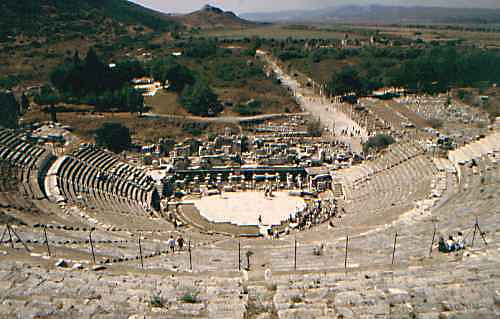 JESÚS:  LA PLENITUD DE DIOS